FAST Viewership Growth
Scan or click to access more FAST insights
FAST viewership has achieved meaningful scale as audiences grow and advertising opportunities increase
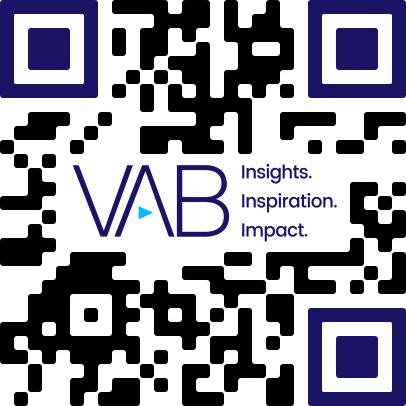 % of U.S. adult 18+ streamers that watch FAST (Free Ad-supported Streaming TV) services
+38%
YOY
73%
+22%
more FAST Channels available in the U.S. YoY*
(Feb ‘24: 1,959 vs. Dec ’22: 1,610)
53%
November '22	March '24
Source: VAB analysis of MRI-Simmons November 2022 & March 2024 Cord Evolution Study, A18+. Base = ‘streamed in the past 12 months’. March ‘24: Used any FAST services in the past 12 months: (includes, but not limited to, services like Peacock, Roku Channel, Tubi, Freevee, Pluto TV, Samsung TV Plus, Xumo, Local Now, Bloomberg Originals, MotorTrend, NBC News Now, Plex, PopcornFlix). November ‘22: Used any FAST services in the past 12 months: (includes, but not limited to, services like Peacock, Roku Channel, Tubi, Freevee, Pluto TV, Samsung TV Plus, Xumo, Local Now). *VAB Analysis of The FASTMaster, ‘There are 1,959 FAST Channels in the U.S.’, 2/15/24 & ‘There Are Now 1,995 FAST Channels’, 12/22/23.
Click here to download the full report, ‘Advertising, Accelerated’ to learn more

This information is exclusively provided to VAB members and qualified marketers.